20eme
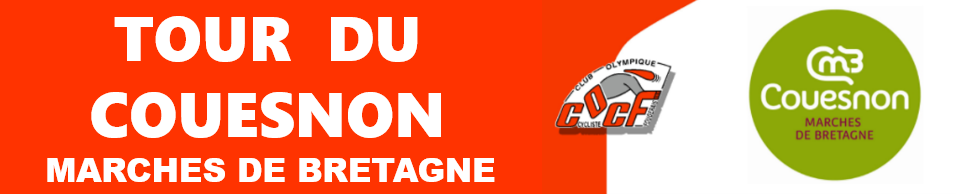 Souvenir Marcel BOUVIER
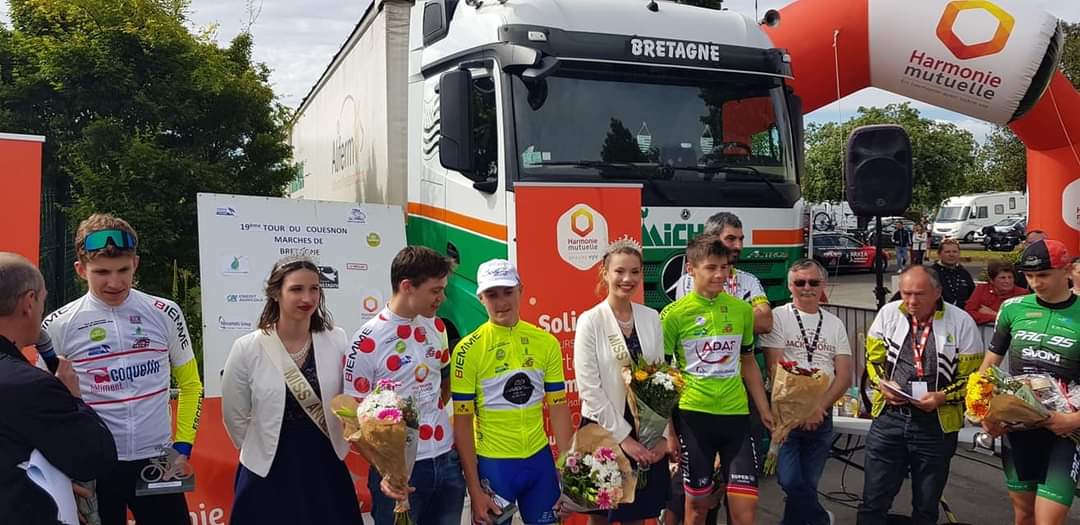 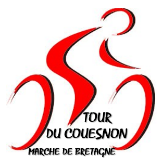 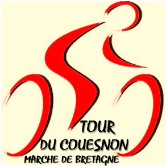 FEDERALE U19
Dimanche 4 JUIN 2023
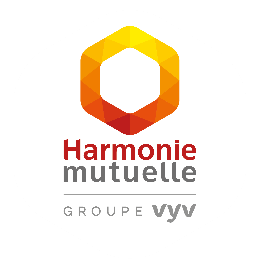 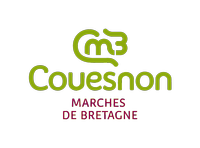 DOSSIER TECHNIQUE
Etape 1
Saint Germain en Cogles – Le Chatellier
CLM INDIVIDUEL - 5.330 KMS
Etape 2
Saint Germain en Cogles – Le Chatellier
Epreuve en Ligne  107,200 KMS
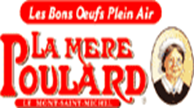 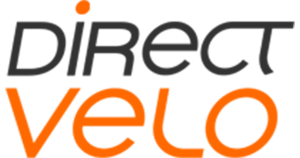 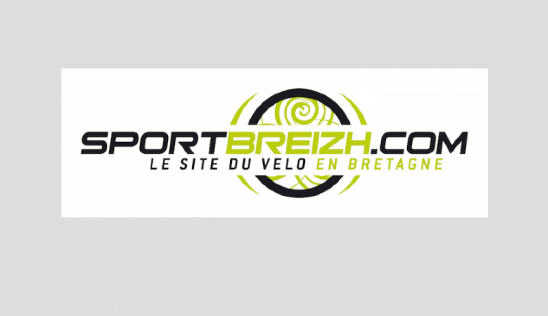 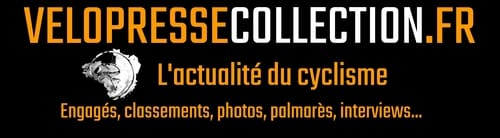 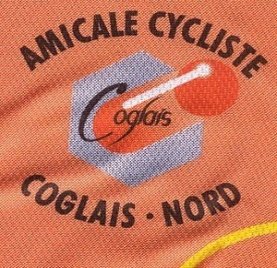 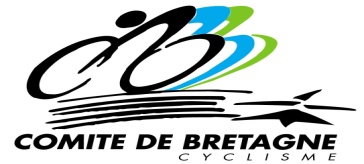 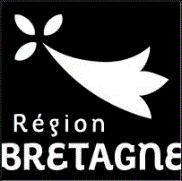 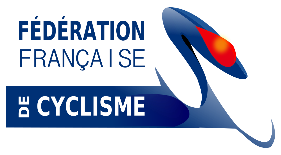 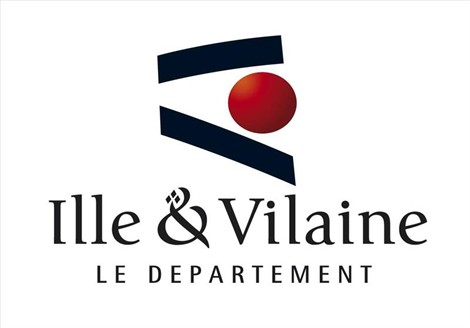 Bienvenue à Saint Germain en Coglès
Saint-Germain-en-Coglès (Sant-Jermen-Gougleiz en Breton) est une commune française située dans le département d'Ille-et-Vilaine en région Bretagne, peuplée de 2044 habitants. Depuis 2010, la commune est jumelée avec une ville du Portugal : Vila Verde e Barbudo.
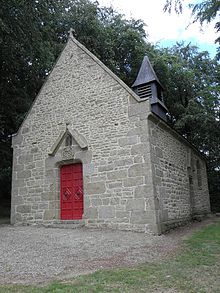 Chapelle Saint-Jacques à Marigny : Dernier vestige de la seigneurie de Marigny, la chapelle est dédiée à saint Jacques. Paroissiale jusqu'à la Révolution, elle devient le lieu de sépulture de la famille de Pommereul au XIXe siècle. Inscrite en tant que monument historique en 1937 et classée en tant que site en 1938, elle garde le souvenir des Harpin, Geffelot et de Pommereul, propriétaires successifs du domaine de Marigny
Ancien manoir de la Carrée : Du XVIIIe jusqu'au début du XXe siècle, le manoir de la Carrée a appartenu aux du Pontavice de Heussey. Cette famille a donné des personnages tels qu’hommes de lettres, militaires, directeur de haras nationaux, propriétaires terriens. Ce sont les héritiers de Théophile Malo Corret de la Tour d'Auvergne. En 1858, Auguste de Villiers de L'Isle-Adam a rendu visite à son ami et mentor Hyacinthe du Pontavice de Heussey au manoir de la Carrée.
Les bois de Saint-Germain abritent le cimetière particulier de la famille. Le descendant direct du fondateur y a été inhumé en 2009.
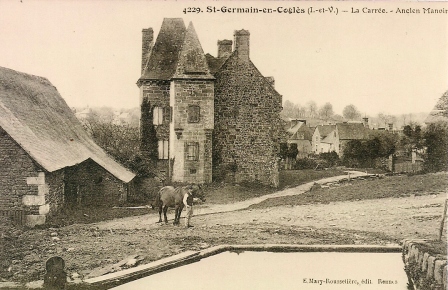 Église Saint-Germain-d 'Auxerre
Base de la tour et chœur datant du XVe siècle, corps de l'édifice construit de 1850 à 1853 par Charles Langlois, architecte diocésain.
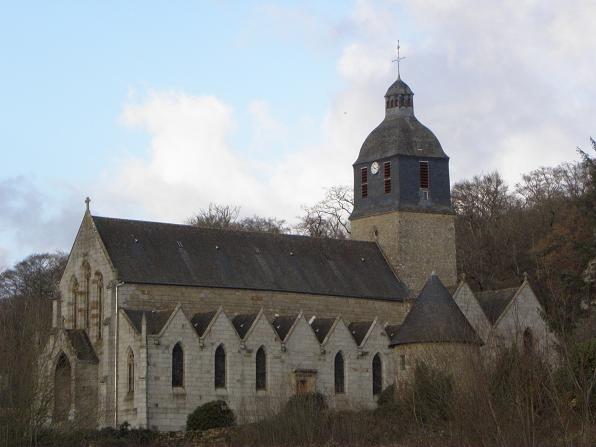 Le dolmen du Rocher-Jacquau
Il est classé au titre des monuments historiques depuis 1921
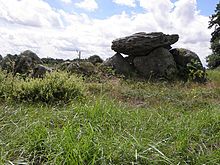 Grange de la Gélinais
Elle est inscrite au titre des monuments historiques depuis le 29 août 1988
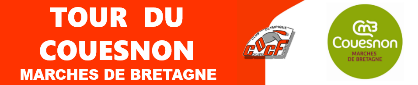 DEROULEMENT DE L’EPREUVE


Samedi 3 juin 2023 : 	Permanence de 16h à 18h au Local des Services Techniques de 		Saint Germain en Coglès


Dimanche 4 juin 2023 : 	Permanence à partir de 7h30 au Local des Services Techniques 		de Saint Germain en Coglès


1ère DEMI ETAPE

ST GERMAIN EN COGLES – LE CHATELLIER

CLM INDIVIDUEL - 5.330 KMS

Contrôle des vélos et du matériel : à partir de 7h45
1er départ : 8h30

Réunion des directeurs sportifs : 13h00
au Local des Services Techniques de Saint Germain en Coglès
Présentation des Equipes : 13h15
À Saint Germain en Coglès
2ème DEMI ETAPE

St GERMAIN EN COGLES – LE CHATELLIER

62.700 Kms en ligne + 5 Tours de 8.900 KMS
Soit 107,2 Kms

Départ fictif : 14h15
Départ réel : 14h20
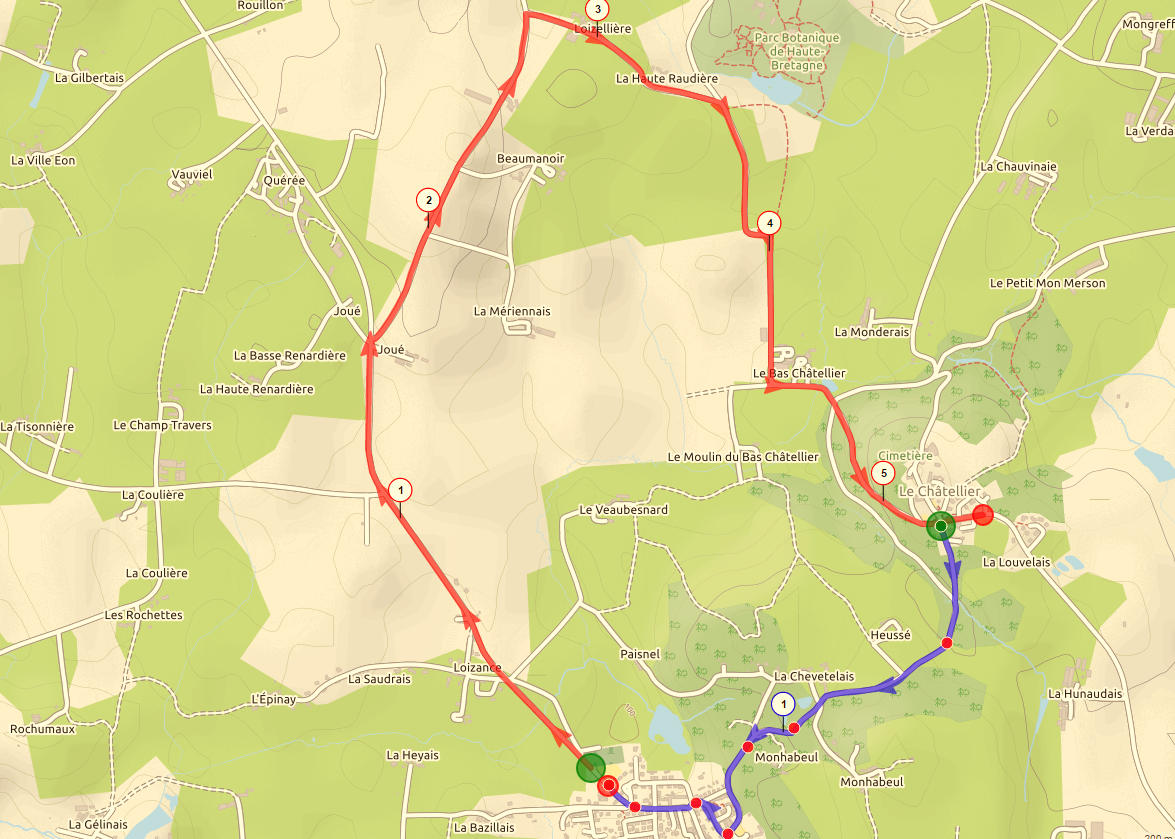 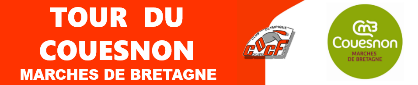 1ère  Demi - Etape

Saint Germain en C - Le Chatellier

CLM Individuel de 5,330 KMS
CLM Individuel
5,330 Kms
ARRIVEE
Retour voitures DS –Motos 1,930 KMS
DEPART
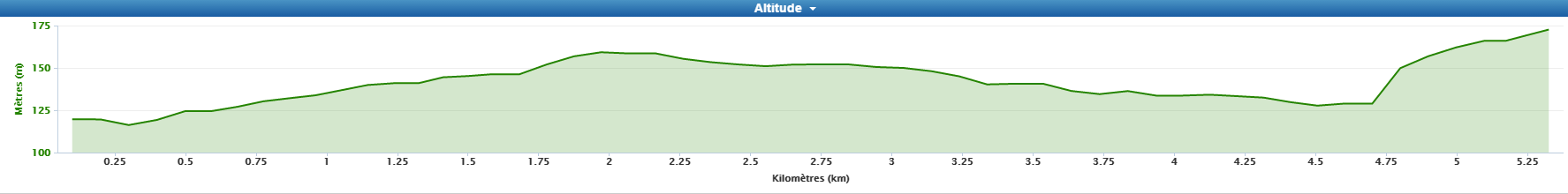 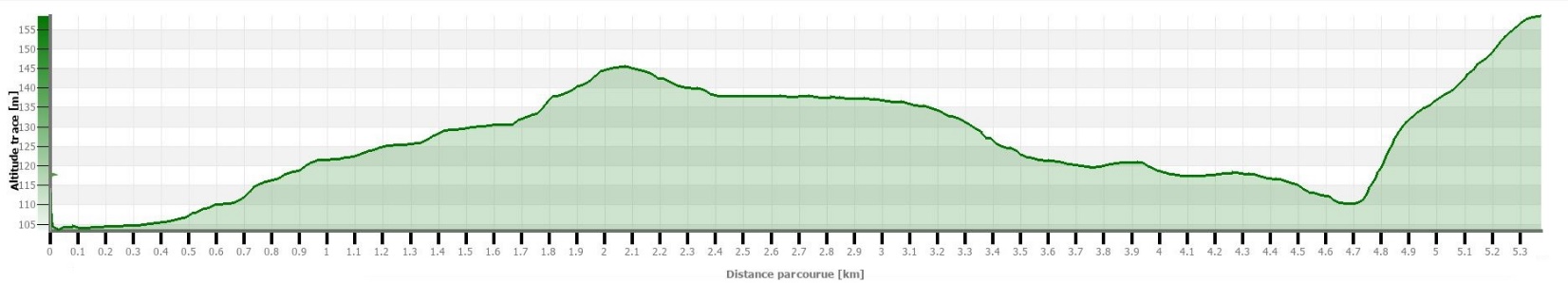 DEPART
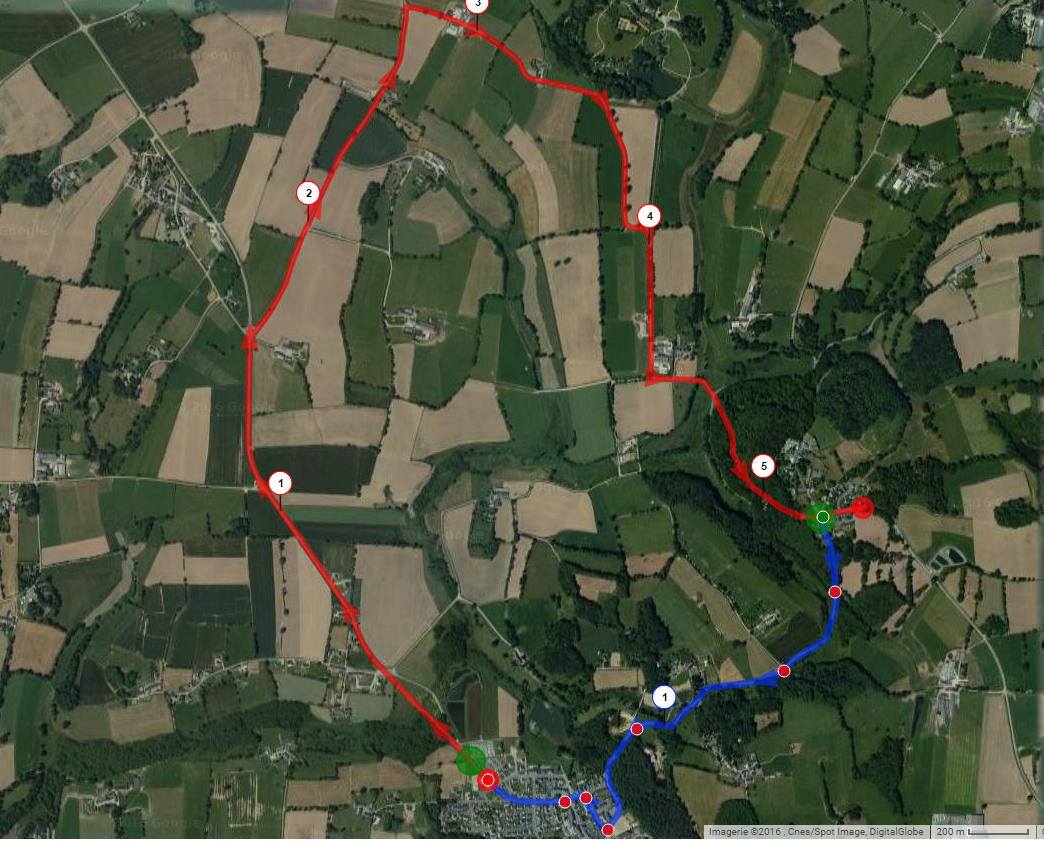 CLM Individuel
5,330 Kms
ARRIVEE
Retour voitures DS –Motos 1,930 KMS
1ére  Demi - Etape

Saint Germain en Cogles – Le Chatellier
CLM Individuel

5,330  Kms
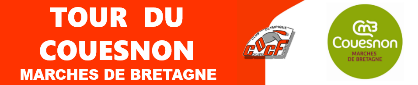 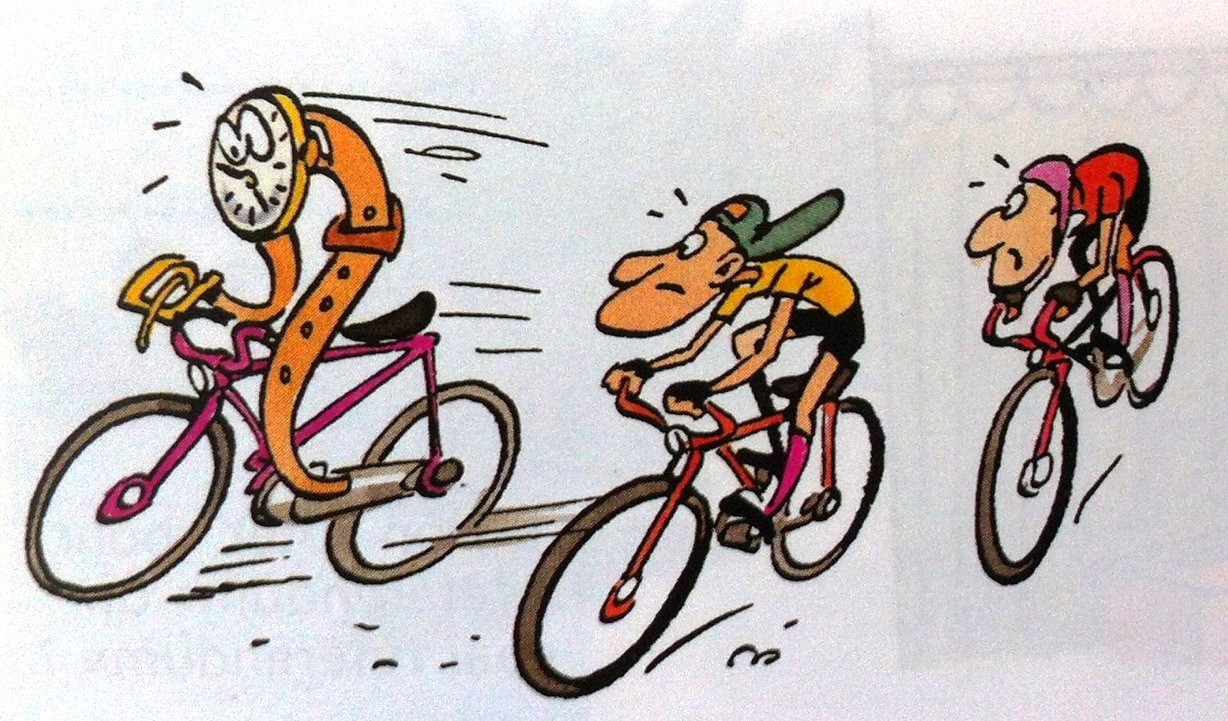 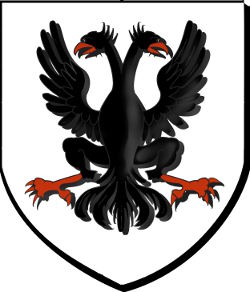 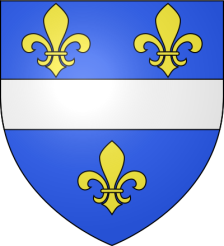 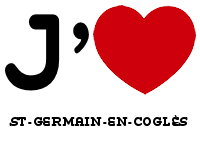 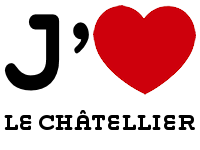 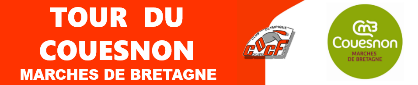 2ème  Demi - Etape

Saint Germain en Cogles – Le Chatellier

62,700 Kms en ligne + 5 tours de 8,900 Kms
Grande boucle : 62,700 kms 
Circuit : 5 tours de 8,900 kms soit 44,500 kms

TOTAL : 107,200 KMS
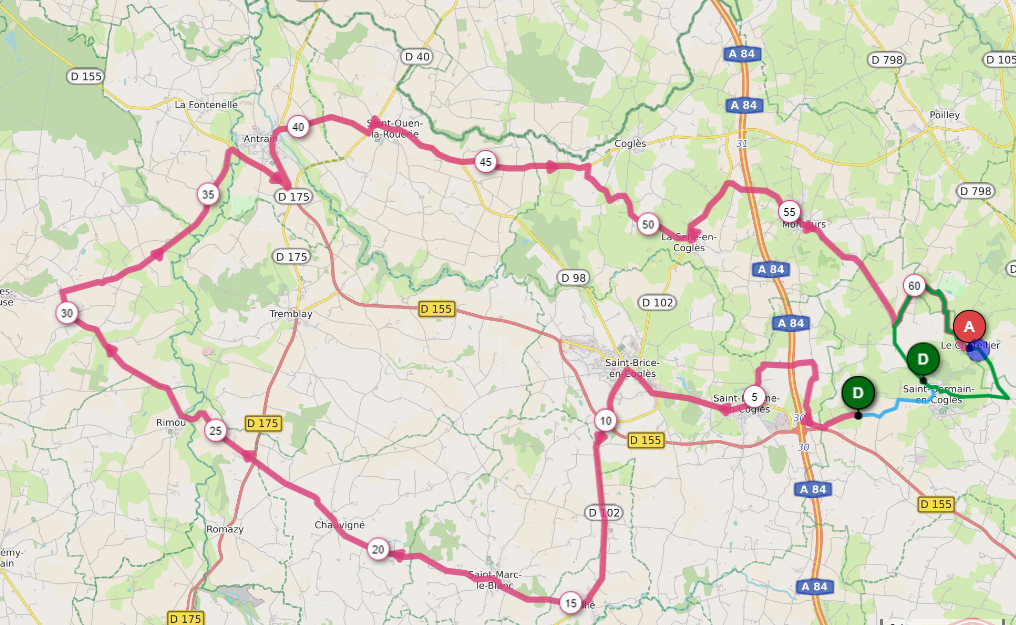 MG 3
62,7 Kms
MG 4
80,5  Kms
MG 5
98,3 Kms
SI 3
71,6 Kms
SI 4
89,4 Kms
MG
Arrivée Le Chatellier
SI
MG
MG
Départ Fictif 14h15
Départ Fictif 2,600 Kms

       Grande Boucle 62,7 Kms

       Circuit Final 8,900 Kms X 6

                    Total 116,100 Kms
SI
Départ réel
14h20
Altimétrie
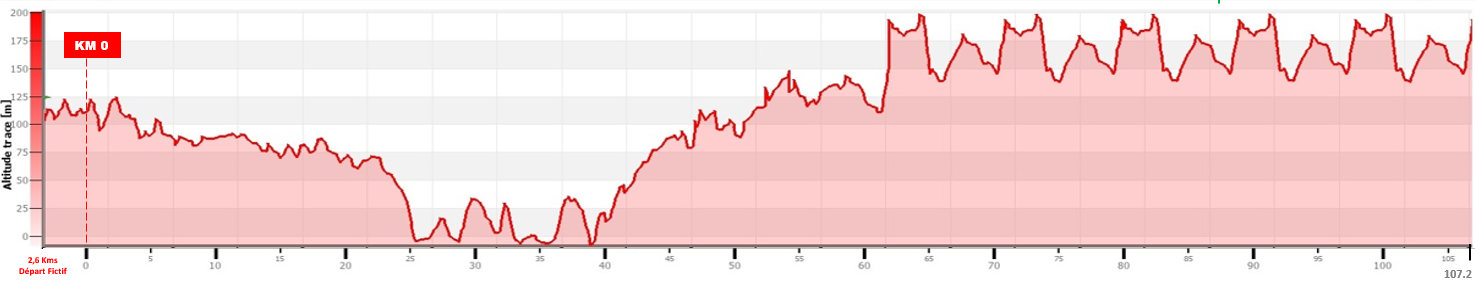 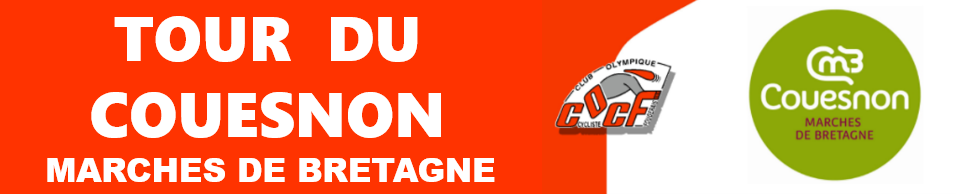 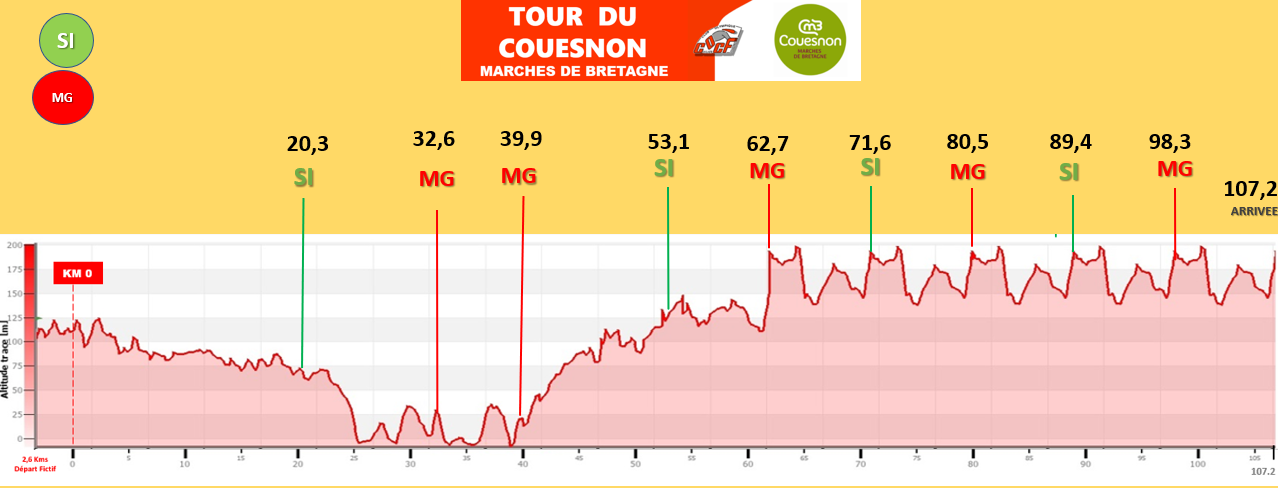 Le classement meilleur grimpeur :
  
	- Km 32,6 : Côte du Haut Houx  Antrain
	- Km 39,9 : Côte de  La Choix avant  Saint Ouen la Rouerie
	- Km  62,7 :1er passage sur la ligne d’arrivée à le Chatellier
	- Km  80,5 : 3ème passage sur la ligne d’arrivée à le Chatellier
	- Km  98,3 : 5ème passage sur la ligne d’arrivée à le Chatellier
 
L’attribution des points s’établira de la façon suivante :  
    
   1er : 6 Pts	2ème : 4 Pts	3ème : 2 Pts	4ème : 1 Pt
Le classement meilleur animateur :

 
	- Km 20,3 : Entré Chauvigné
	- Km 53,1  : D17  Sortie de la Selle en Cogles
	- Km 71,6 : 2ème passage sur la ligne d’arrivée à le Chatellier
                           - Km 89,4 : 4ème passage sur la ligne d’arrivée à le Chatellier 

L’attribution des points s’établira de la façon suivante :  
    
   1er : 6 Pts	2ème : 4 Pts	3ème : 2 Pts	4ème : 1 Pt
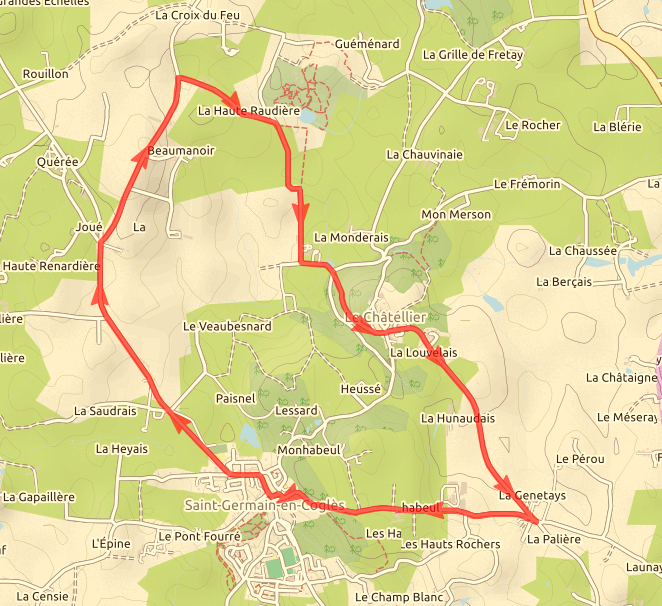 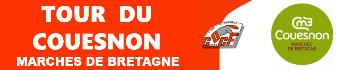 Le circuit final
Circuit Final 
8,900 Kms
Arrivée
Circuit Final 
8,900 Kms
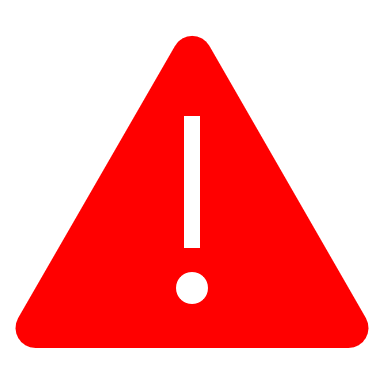 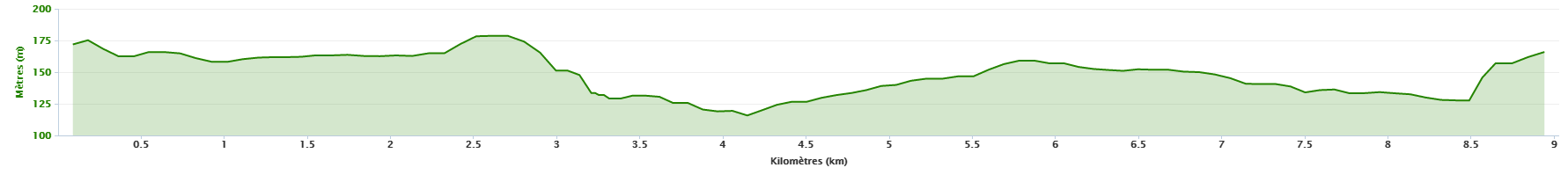 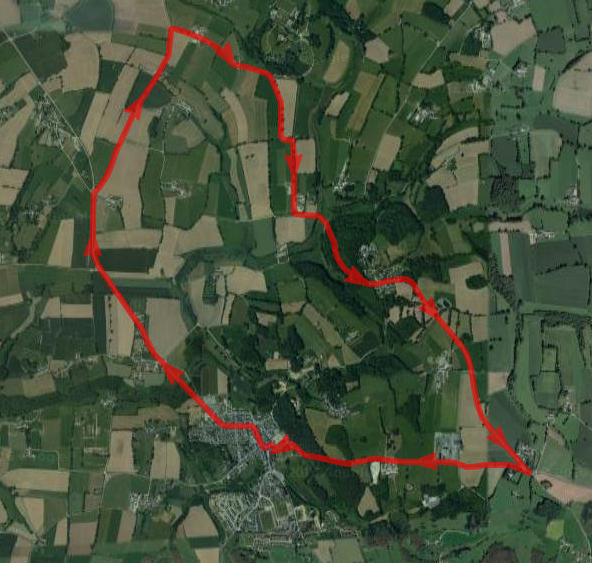 Arrivée
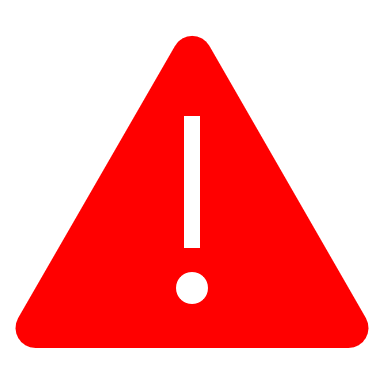 TOUR DU COUESNON MARCHE E BRETAGNE – SOUVENIR MARCEL BOUVIER
Guide Technique

Article 1  -  Règlement :
 
Le 20ème Tour du Couesnon Marche de Bretagne Souvenir Marcel Bouvier est organisé par l’Amicale Cycliste Couesnon Nord et contrôlé par le Club Olympique Cycliste Fougerais le dimanche 4 juin 2023 sous la réglementation de la Fédération Française de Cyclisme.
 
Article 2  -  Catégorie :
 
L’épreuve est de classe 1.34, c’est à dire ouverte aux coureurs de la série U19 engagés individuellement ou par équipe.
 
Article 3  -  Distance :
 
1ère demi-étape :	5.330 Kms 	Contre la montre individuel.
2ème demi-étape :	107,2 Kms 	Epreuve en ligne (1 boucle de 62,7 Kms puis 5 tours de 8,9 Kms).
 
La distance totale de l’épreuve est de : 112,530 kms.
 
Article 4  -  Collège des commissaires :
 
Le collège est composé des membres suivants :
 
 Président de jury : 
Commissaire titulaire 1 : 	
Commissaire titulaire 2 :	
Juge à l’arrivée : 	
Chronométreur :	
Chronométreur : 	
Commissaire Moto : 	
 

Le président du jury des commissaires et les deux commissaires titulaires prononcent les sanctions après consultations des autres membres du collège des commissaires.
 
Article 5  -  Permanence :
 
La permanence se tiendra à la Salle des Services Techniques, route de Montours à Saint Germain en Coglès. Elle sera ouverte le samedi 3 juin 2023 de 16h à 18h et le dimanche 4 juin 2023 à partir de 7h30. 
La remise des dossards et des plaques de cadre se fera au même endroit pendant les heures de permanences.
La réunion technique de la Direction de Course, avec les Arbitres et les Directeurs Sportifs, se tiendra à la Salle des Services Techniques à 13 heures.

Article 6  -  Contre la montre individuel :
 
Une zone au départ est mise en place pour le stationnement des Directeurs Sportifs.
Les coureurs devront se présenter aux opérations de contrôle des vélos, du matériel ainsi que pour la signature 10 minutes avant l’heure de leur départ (les arbitres seront présents à partir de 7h45).
L’ordre de départ des concurrents se fera par tirage au sort effectué par l’organisateur le vendredi soir qui précède l’épreuve.
Le départ se fera tenu sur la rampe de lancement prévu à cet effet.
Le premier coureur s’élancera à 8h30.
Le chronométrage sera effectué manuellement par les chronométreurs présents.
Chaque concurrent sera précédé d’un motard AMS 35 qui lui ouvrira la route sachant que le parcours sera entièrement fermé à la circulation.
 
Article 7  -  Course en ligne :
 
Une zone au départ est mise en place pour le stationnement des Directeurs Sportifs.
Après l’appel des coureurs et le départ fictif, le départ réel se fera lancé, à l’endroit mentionné sur le programme officiel (à la sortie de Saint Germain en Coglès au lieu dit Beaumenoir  (Carrefour D105/C6).
Cet endroit sera matérialisé par un panneau « km 0 ».
L’ordre de marche des véhicules en course est celui défini par le règlement FFC.
Article 8  -  Dépannage :
 
Deux véhicules équipés de « Bretagne Service course », avec mécaniciens à bord, assureront le dépannage neutre.
Les véhicules des équipes pourront également assurer le suivi et le dépannage de leurs coureurs en course. L’ordre des voitures pour l’épreuve en ligne sera établi selon l’ordre du classement général individuel au temps.

Article 9  -  Véhicules suiveurs :
 
Tous les monospaces et multiplas sont interdits à l’échelon course. Ils devront se tenir à la dernière place des véhicules techniques.
Le véhicule du médecin de la course suivra le peloton principal et sera positionné à la demande des commissaires derrière le président du jury.
Un véhicule balai suivra les derniers coureurs de la course. Au franchissement de la ligne d’arrivée, le commissaire à bord, s’arrêtera et remettra les dossards des coureurs ayant abandonnés.
Une moto « info » transmettra les informations de la course.
Une moto « ardoisier » indiquera brièvement les écarts aux coureurs.
Une ambulance assurera les secours au cours de l’épreuve.

Article 10  -  Radio Tour

La fréquence Radio Tour sera : 157.5750
Bretagne Service Course mettra à disposition des postes radio à partir de 12h sur le parking de la permanence. Ils devront être ramenés au même endroit à l’issue de l’épreuve.
 
Article 11  -  Parcours :
 
En cas d’accident ou d’incident risquant de fausser le déroulement de la course, le président du jury des commissaires en accord avec le directeur de course, et après avoir averti le chronométreur peut décider :
 
       1- De modifier le parcours.
       2- De déterminer une neutralisation temporaire de la course.
       3-D’annuler une partie de l’épreuve ainsi que de tous les résultats des classements intermédiaires disputés préalablement sur cette
          partie et de redonner un nouveau départ à proximité du lieu où la course a été interrompue.
       4-De conserver les résultats acquis et de redonner un nouveau départ en tenant compte des écarts enregistrés au moment de
           l’incident.

Article 12  -  Obstacles sur le parcours :
 
Les obstacles que pourront rencontrer les concurrents sur le parcours seront signalés par 15 motards sécurités de l’association AMS 35 , à l’aide d’un drapeau de couleur jaune.
 
Article 13  -  Ravitaillement :
 
Le ravitaillement des coureurs ne sera possible qu’après le panneau « Km 50 » et interdit dans les 2 derniers tours du circuit final.
Une zone de ravitaillement à pied sera mise en place avant la ligne d’arrivée sur le circuit (point de passage à chaque fin de boucle).
Cette zone de ravitaillement sera précédée d’une zone de collecte des déchets dite « zone verte ».
 
Trois possibilités de ravitaillement :
 
Si peloton groupé : uniquement par les accompagnateurs et à pied.
Si échappée (+10 coureurs) : uniquement accompagnateurs et à pied.
Si échappée (-10 coureurs) : à partir de la voiture du directeur sportif à l’arrière du groupe avec l’accord des commissaires.
 
Le Président du Jury des commissaires aura autorité de modifier ces critères en fonction des conditions de course et des conditions climatiques.

Article 14  -  Arrivée :
 
Un panneau indiquera les 25, 20, 15, 10, 5, 4, 3 et 2 derniers kilomètres.
Une flamme rouge indiquera le dernier kilomètre.
Des panneaux indiqueront la distance restant à parcourir jusqu’à l’arrivée (300m, 200m, 150m, 100m, 75m, 50m, 25m).
Les temps seront pris sur la ligne d’arrivée.

Article 15  -  Délais :
 
1ère demi-étape CLM : Le délai sera de 25% du temps du vainqueur du clm.
2ème demi-étape en ligne : Le délai sera de 10% du temps du vainqueur.
Article 16  -  Pénalités :
 
Le barème réglementaire des pénalités appliqué sera celui de la FFC.
 
Article 17  -  Les classements :
 
L’épreuve comprend quatre classements distincts :
 
	- Le classement général individuel au temps 	MAILLOT JAUNE
	- Le classement du meilleur grimpeur 		MAILLOT A POIS
	- Le classement du meilleur animateur 		MAILLOT VERT
	- Le classement du meilleur Juniors 1ère année	MAILLOT BLANC
 
Article 18  -  Le classement général individuel au temps :
 
Le classement général individuel au temps, Maillot jaune parrainé par COUESNON MARCHE DE BRETAGNE, s’obtient par addition des temps du contre la montre du matin et de l’épreuve en ligne de l’après midi.
En cas d’égalité de temps au classement général individuel, les fractions de seconde enregistrés lors des étapes contre la montre individuelles sont réincorporées dans le temps total pour départager les coureurs ex aequo.

En cas de nouvelle égalité, il est fait appel à l’addition des places obtenues à chaque étape, et, en dernier ressort, à la place obtenue dans la dernière étape disputée.
 
Article 19 -  Le classement meilleur grimpeur :
 
Le classement meilleur grimpeur, Maillot à pois parrainé par HARMONIE MUTUELLE, s’obtient par l’addition des points acquis lors des cinq classements mis en place sur le parcours :
 
	- Km 32,6 : Côte du Haut Houx  Antrain
	- Km 39,9 : Côte de  La Choix avant  Saint Ouen la Rouerie
	- Km  62,7 :1er passage sur la ligne d’arrivée à le Chatellier
	- Km  80,5 : 3ème passage sur la ligne d’arrivée à le Chatellier
	- Km  98,3 : 5ème passage sur la ligne d’arrivée à le Chatellier 
L’attribution des points s’établira de la façon suivante :         1er : 6 Pts	2ème : 4 Pts	3ème : 2 Pts	4ème : 1 Pt
 
En cas d’égalité de points au classement final du meilleur grimpeur, c’est la place au classement de l’épreuve en ligne  qui départagera les ex-æquo.
Pour figurer au classement du meilleur grimpeur, le coureur doit terminer l’épreuve.

Article 20 -  Le classement meilleur animateur :
 
Le classement meilleur animateur, Maillot vert parrainé par ADAF SOMATHERM , s’obtient par l’addition des points acquis lors des trois classements mis en place sur le parcours :
 
	- Km 20,3 : Entré Chauvigné
	- Km 53,1 : D17  Sortie de la Selle en Cogles
	- Km 71,6 : 2ème passage sur la ligne d’arrivée à le Chatellier
                                    - Km 89,4 : 4ème passage sur la ligne d’arrivée à le Chatellier 

L’attribution des points s’établira de la façon suivante :         1er : 6 Pts	2ème : 4 Pts	3ème : 2 Pts	4ème : 1 Pt
 
En cas d’égalité de points au classement final du meilleur animateur, c’est la place au classement de l’épreuve en ligne qui départagera les ex-æquo.
Pour figurer au classement du meilleur animateur, le coureur doit terminer l’épreuve.

Article 21  -  Le classement meilleur Juniors 1ère année :
 
Le classement du meilleur Juniors 1ère année, Maillot blanc parrainé par COQUELIN BATIMENT, est réservé aux coureurs né en 2002 et s’obtient par l’addition des temps du contre la montre du matin et de l’épreuve en ligne de l’après midi des coureurs concernés.
En cas d’égalité de temps au classement général individuel, les fractions de seconde enregistrés lors des étapes contre la montre individuelles sont réincorporées dans le temps total pour départager les coureurs ex aequo.

En cas de nouvelle égalité, il est fait appel à l’addition des places obtenues à chaque étape, et, en dernier ressort, à la place obtenue dans la dernière étape disputée.
Article 22  -  Protocole :
 
La cérémonie protocolaire se déroulera sur le podium prévu à cet effet sur la ligne d’arrivée au Chatellier.
Seront conviés à l’arrivée du contre la montre pour la remise des fleurs et dans la mesure du possible le plus rapidement :
 
	- Le vainqueur du contre la montre qui recevra le Maillot Jaune
	- Le second qui recevra le Maillot à Pois
	- Le troisième qui recevra le Maillot Vert
	- Le premier Juniors 1ère année qui recevra le Maillot Blanc
 
Seront conviés, après l’arrivée de l’épreuve en ligne, pour la remise des trophées et dans la mesure du possible le plus rapidement :
 
	- Les trois premiers de l’épreuve en ligne
	- Le vainqueur du classement de meilleur grimpeur
	- Le vainqueur du classement de meilleur animateur
	- Le premier Juniors 1ère année du classement général individuel au temps
	- Les trois premiers du classement général individuel au temps
 
Article 23  -  Réclamations :
 
S’il y a lieu, les réclamations se feront par écrit par le ou les coureurs ou par le directeur sportif responsable dans les délais suivant :
 
30 minutes maxi après l’affichage en ce qui concerne les classements.
30 minutes maxi après l’arrivée pour le reste.

Article 24  -  Contrôle Antidopage :
 
Le contrôle antidopage se fera conformément à la législation en vigueur, et se déroulera si besoin au local prévu à cette effet derrière le podium d’arrivée.
 
Article 25 -  Accord général :
 
Le fait d’être engagé implique que chaque concurrent a pris connaissance du présent règlement et en accepte les termes.
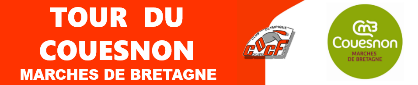 SERVICE MEDICAL
 
  CENTRE HOSPITALIER DE FOUGERES
133 Rue de la Forêt  -  BP 10561  -  35305 FOUGERES CEDEX
TEL : 02-99-17-70-00
GRILLES DE PRIX
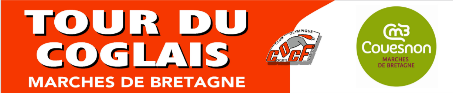 LES PALMARES DEPUIS LA CREATION
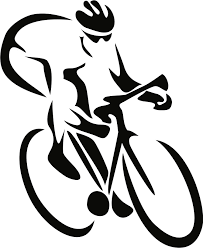 2001
1er   CADET Antoine   ACC Marigny
2ème PELE Alexandre VC MORTAIN
3ème GERARD Armand VC DINANNAIS

2002
1er       GERARD  Arnaud  CC MONCONTOUR
2ème  GUERNION Gaëtan CC MONCONTOUR
3ème   CHEVAL Sylvain CC MONCONTOUR

2003
1er     GAUDIN Damien  BEAUPREAU VS
2ème  DAVID J  CC MONCONTOUR
3ème  HARDY Maxime  SD 61

2004
1er HARDY Maxime  CC MONCONTOUR
2ème GUYOT Yann VELOCE VANNETAIS
3ème  BOIORIEUX Gaël CC MONCONTOUR

2005
1er  CAVENET Neill COMITE 209
2ème  ROGER L COMITE 29
3ème LE YONDRE OC LOCMINE

2006
1er  FONSECA Armindo  COMITE 35
2ème MAILLET Josselin  VSP LA CHATAIGNERAIS
3ème HARDY Romain COTE ARMOR MAITRE JACQUES


2007
1er  TAILLEFER Florian  LIVAROT
2ème  LAVILLE  R  COTE ARMOR MAITRE JACQUES
3ème  TOCQUE N COTE ARMOR MAITRE JACQUES


2008
1er  GOUGEON  Quentin  CD MAYENNE
2ème  CLOAREC  M  UC BRIOCHINE
3ème  LUCIENNE  V   VSP LAMBALLE


2009
1er  KRAINER  Taruia  UC BRIOCHINE
2ème  COLLIN Antoine ECP DINAN
3ème  TIMEN Damien  AC LANESTER

2010
1er  MARTIN Guillaume  VCH
2ème  LEGAL J     LANGUIDIC
3ème   NINA A   LANESTER


2011

1er  LEDANOIS Kévin  UC NANTES
2ème GROUAULT Pierre  VC SAINT HILAIRE
3ème  TASSEL  R   UC BRIOCHINE
2012
1er  GUILCHER Axel   UC NATES ATLANTIQUE
2ème ROLLAND L  UC BRIOCHINE
3ème  GUERIN C  VC SAINT HILAIRE

2013
1er  LATOUCHE Norman  COTE ARMOR MAITRE JACQUES
2ème  BENOIST A     COTE ARMOR MAITRE JACQUES
3ème  RICHEUX F COTE ARMOR MAITRE JACQUES


2014

L’ édition n’à pas eu lieu 

2015
1er  FOURNIER Quentin  ANGERS CYCLISME
2ème  GUEGAN Maël  AS BREVINOIS
3ème  LEPINGLARD Nathan  CHÂTEAU D OLONNE


2016
1er  TURGIS Tanguis  US METRO PARIS
2ème LECAMUS LAMBERT Florentin  CD35
3ème  MARIAULT Axel UC NATES ATLANTIQUE


2017
1er LECAMUS LAMBERT Florentin  CD35
2ème DEVANNE Antoine  CR POUZAUGE 
3ème MAERTENS Gautier  UC  BRIOCHINE


2018
1er   DAVID Maxence   Sud de l’Heure Cyclisme 
2ème DUBOIS Pierre Emmanuel  OC Redon 
3ème TOUMIRE Hugo VC Catenay

2019
1er PAGE Hugo ES Auneau Cyclisme
2ème  TOUMIRE Hugo VC Catenay
3ème HERON Antonin AS Tourlaville 

2020

L’édition n’a pas eu lieu.

2021

L’édition n’a pas eu lieu. 

2022

1er BRIAND Enzo UC Nantes Atlantique
2ème  LAURENSOT Edgar OCC Cessonnais
3ème  HUE Antoine VCP Loudéac

2023
1er 
2ème
3ème
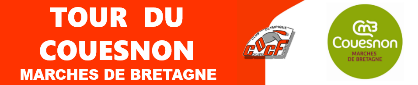 RETOUR EN IMAGES
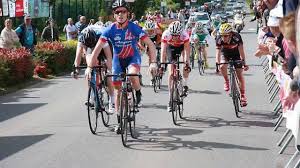 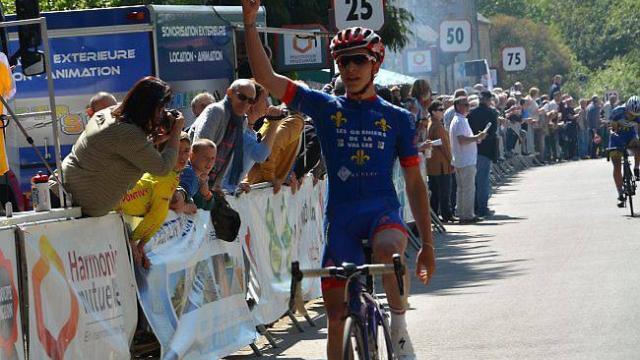 Tanguy TURGIS - 2016
Quentin  FOURNIER - 2015
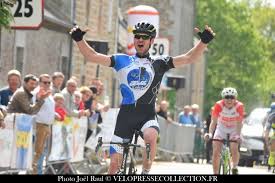 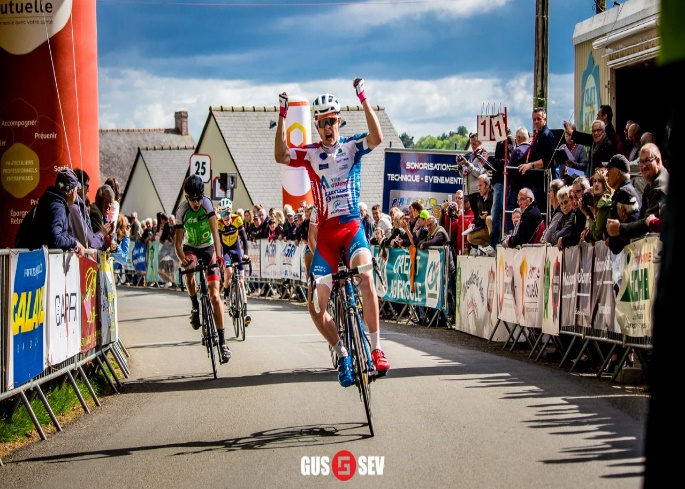 Florentin LECAMUS LAMBERT - 2017
MAXENCE David - 2018
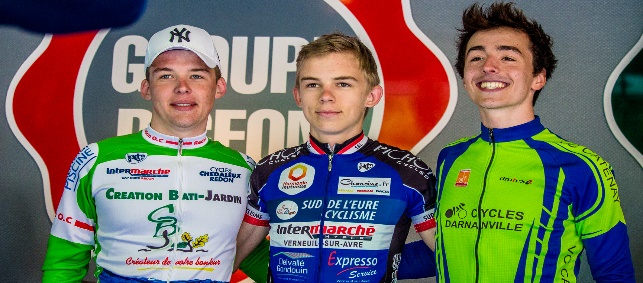 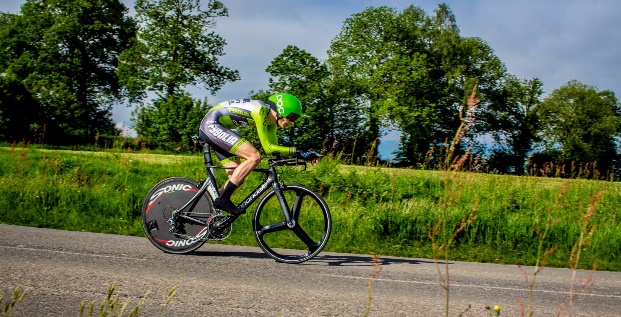 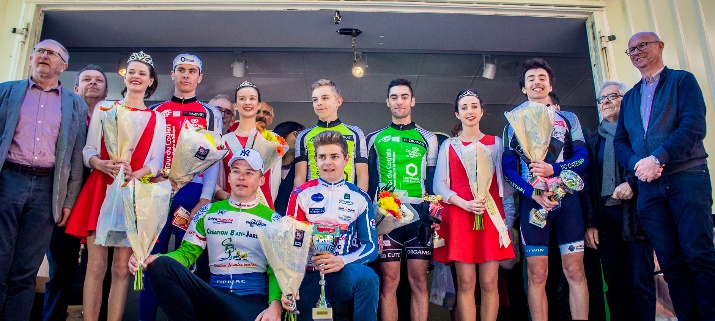 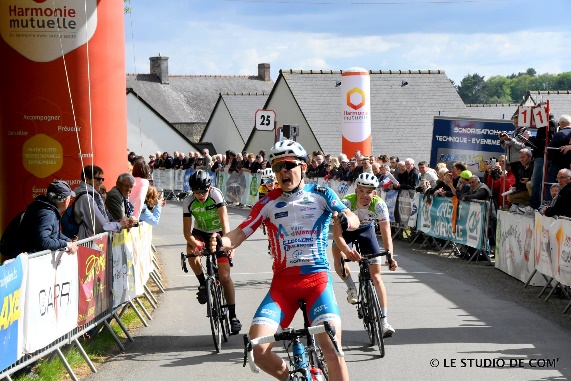 Enzo BRIAND - 2022
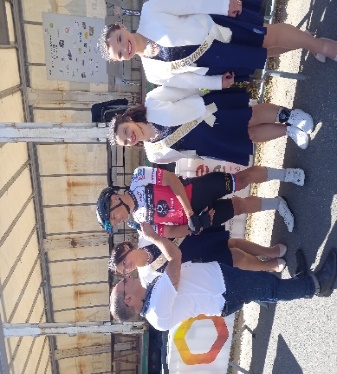 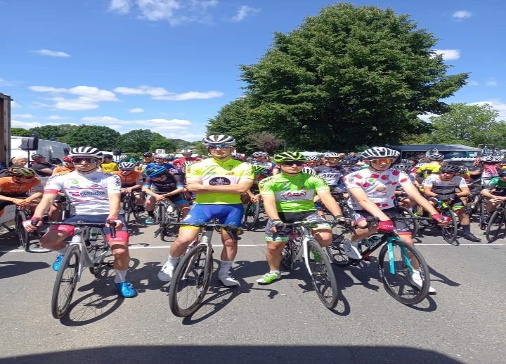 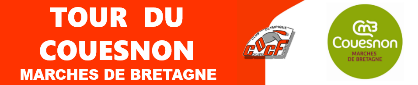 HEBERGEMENT
Saint Germain en Cogles :https://www.gites.fr/gites_un-esprit-champetre-et-convivial_saint-germain-en-cogles_38245.htmhttps://www.gites.fr/gites_le-petit-courtoux_saint-germain-en-cogles_h545718.htmhttps://www.gites.fr/gites_holiday-home-villamee-le-champ-marie_villamee_h539265.htmhttp://www.camping-gite.com/https://www.gitesdefrance35.com/location-vacances-Gite-Saint-germain-en-cogles-35G131112.htmlhttps://www.gitesdefrance35.com/location-vacances-Gite-Saint-germain-en-cogles-35G13020.html Le Chatellier :https://www.gitesdefrance35.com/location-vacances-Gite-Le-Chatellier-Castel-Gite-35G13011.htmlhttps://www.gitesdefrance35.com/location-vacances-Gite-Le-Chatellier-35G13023.html Maen Rochhttps://www.gitesdefrance35.com/location-vacances-Gite-Maen-Roch-Gite-De-Clem-Et-Vava-35G13222.html Les portes du coglaishttps://www.gitesdefrance35.com/location-vacances-Cabane-Sur-Pilotis-Les-Portes-Du-Coglais-35G13210.htmlhttps://www.gitesdefrance35.com/location-vacances-Gite-Les-Portes-Du-Coglais-35G13041.htmlhttps://www.gitesdefrance35.com/location-vacances-Cabane-Dans-Les-Arbres-Les-Portes-Du-Coglais-35G132102.htmlhttps://www.gitesdefrance35.com/location-vacances-Gite-Les-Portes-Du-Coglais-L-ecottay-35G13204.html Antrain - Tremblayhttps://www.gites.fr/gites_terre-et-mer-antrain-35-bretagne_antrain_48123.htmhttps://www.gites.fr/gites_la-mahommerie---coquelin_tremblay_38047.htmhttps://www.gites.fr/gites_maisonnette-de-vacances_antrain_h2530316.htmhttps://www.gites.fr/gites_gite-le-1900_antrain_h340554.htmhttps://www.gites.fr/gites_gite-l-hermine_antrain_h1392934.htm RIMOUhttps://www.gites.fr/gites_la-maison-de-jeanne_rimou_47112.htm
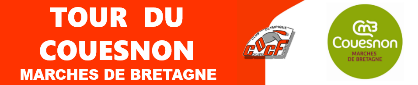